INDUSTRIAL SICKNESS
Dr. Srinibash Dash
Associate Professor & Head
School of Management
GMU, SBP
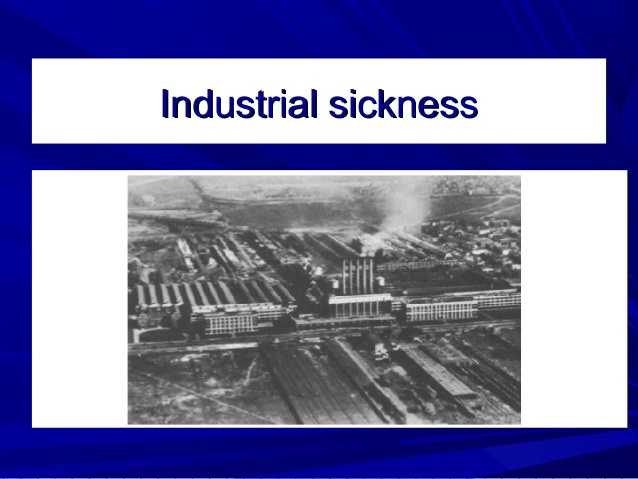 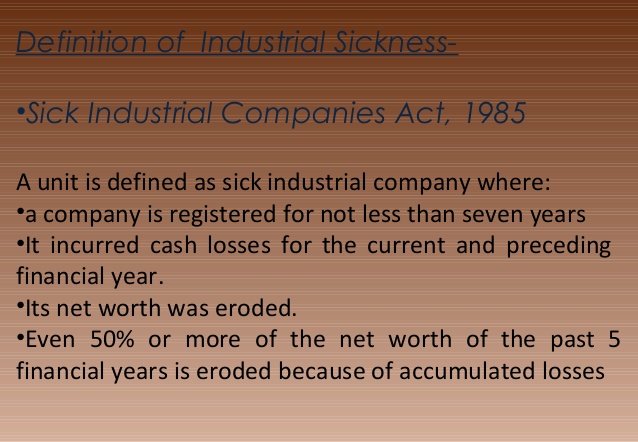 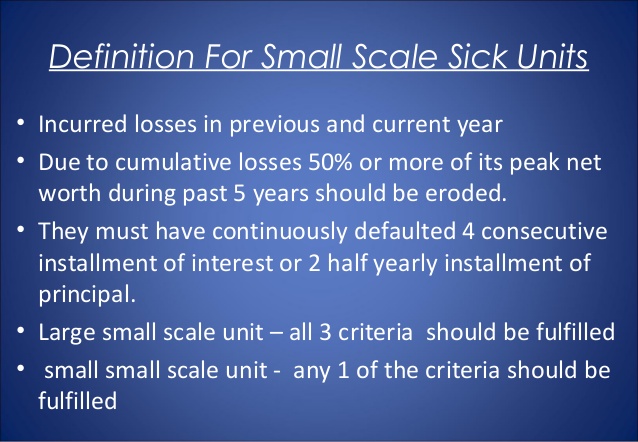 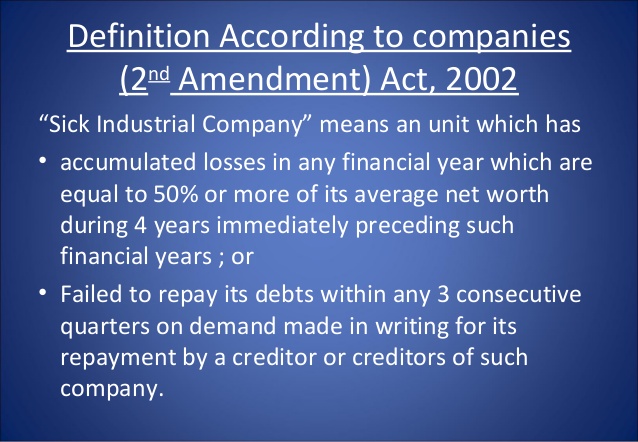 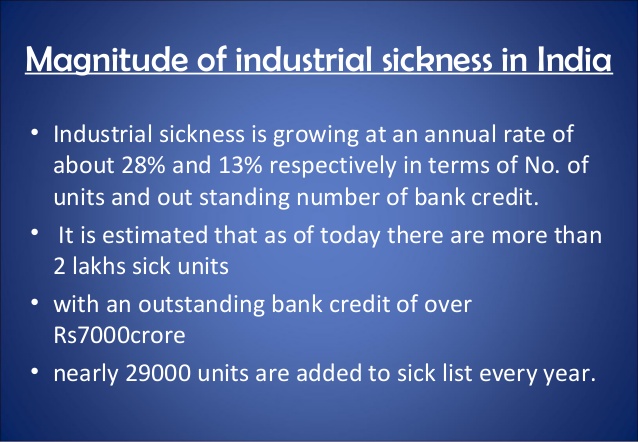 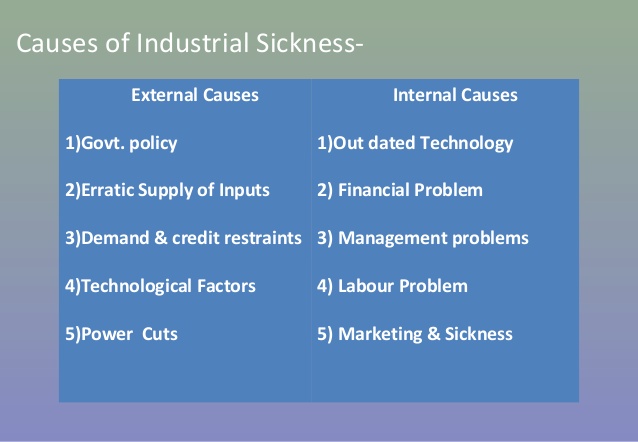 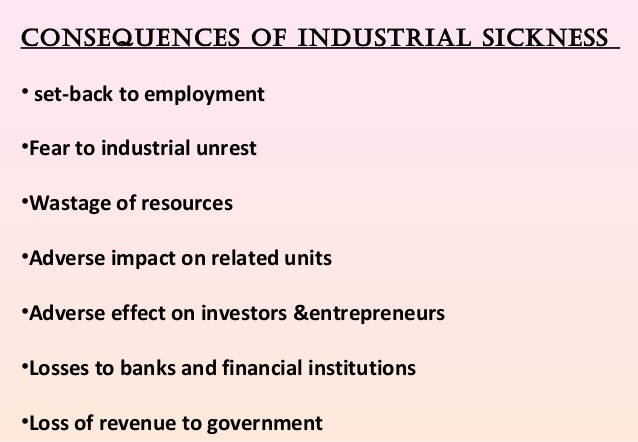 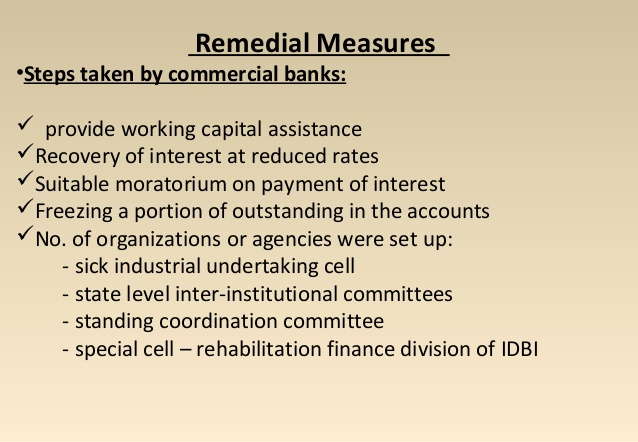 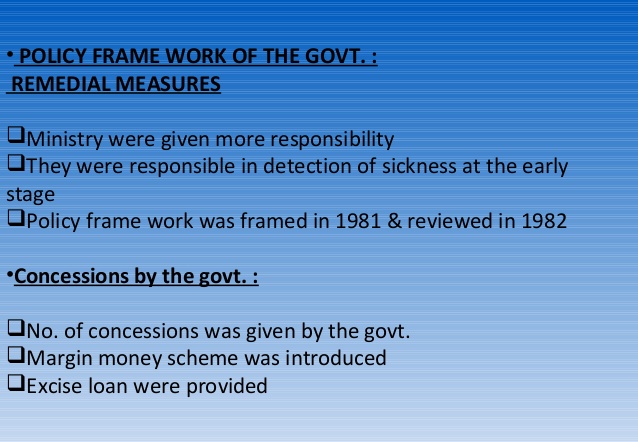 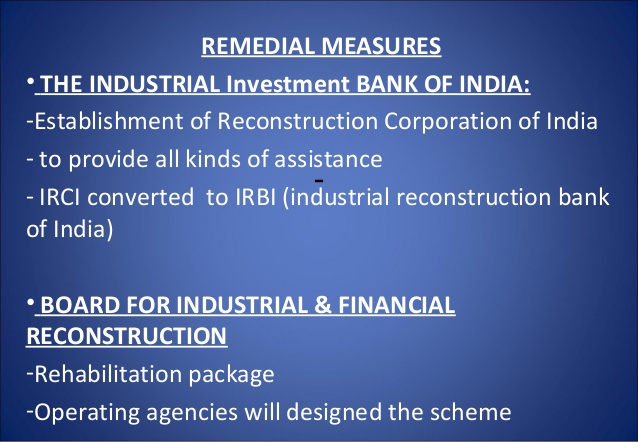 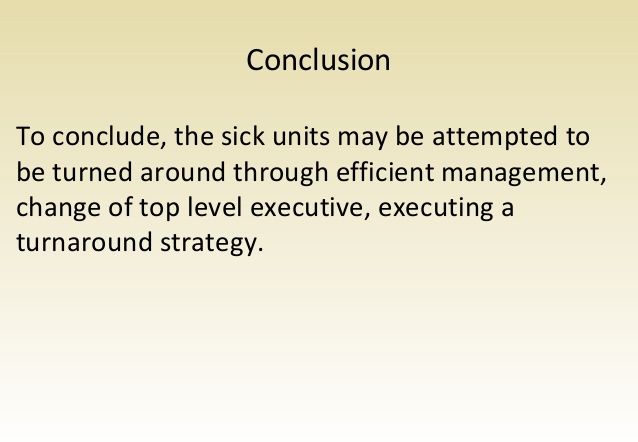 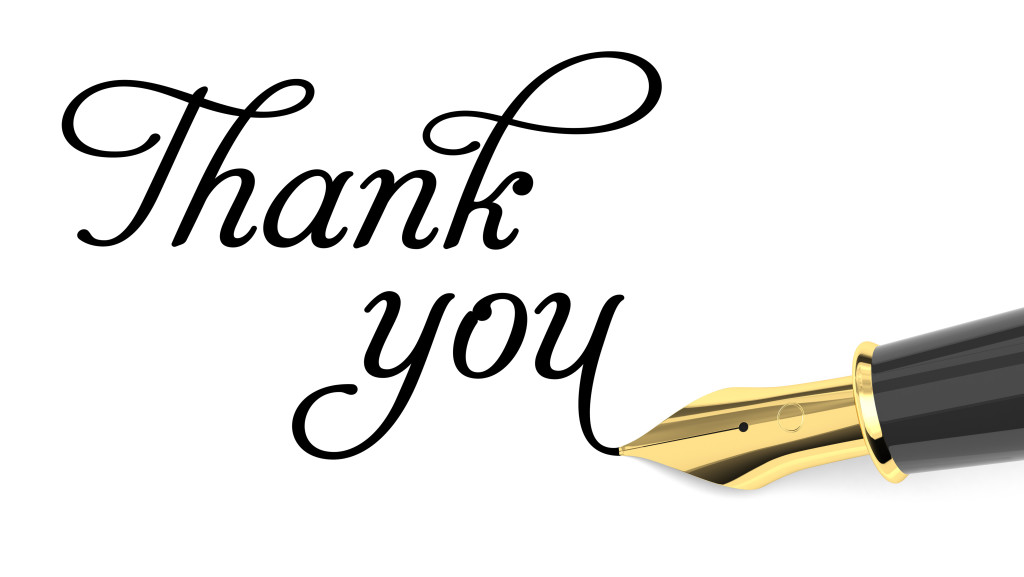